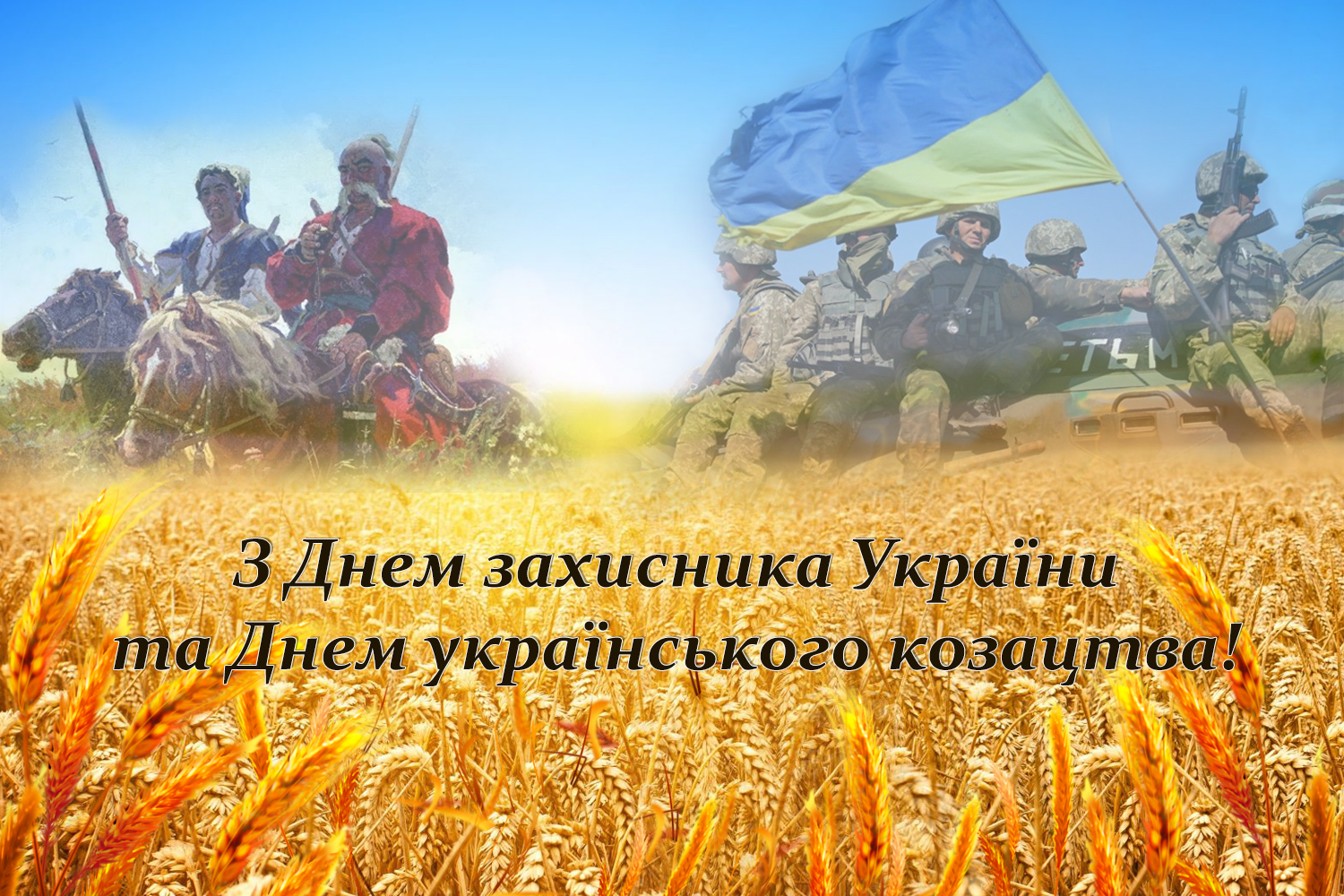 Герої рідного краю!
Українці 2 жовтня пов’язують з багатьма подіями. Перш за все відзначають свято Покрови Пресвятої Богородиці. Його суть – ідея заступництва Божої Матері .
Вважається, що в цей день військо на чолі з Аскольдом взяло в облогу центр православ’я – Константинополь, намагаючись захопити місто. Мешканці столиці Візантії у гарячій молитві звернулись до Богородиці з проханням про порятунок. І Богородиця, за оповіданнями, з’явилася перед людьми та вкрила їх своєю покровою, зробивши їх невидимими для ворогів.
Свято Покрови Пресвятої Богородиці було одним найголовніших свят козаків, за що воно отримало другу назву – Козацька Покрова.
Вшанування Пресвятої Богородиці Покрови – захисниці від ворогів та покровительки українського війська – має глибоке коріння в Україні. Ця традиція прийшла до Русі з Візантії разом із запровадженням християнства, а потім перейшла від руських князів до козацтва.
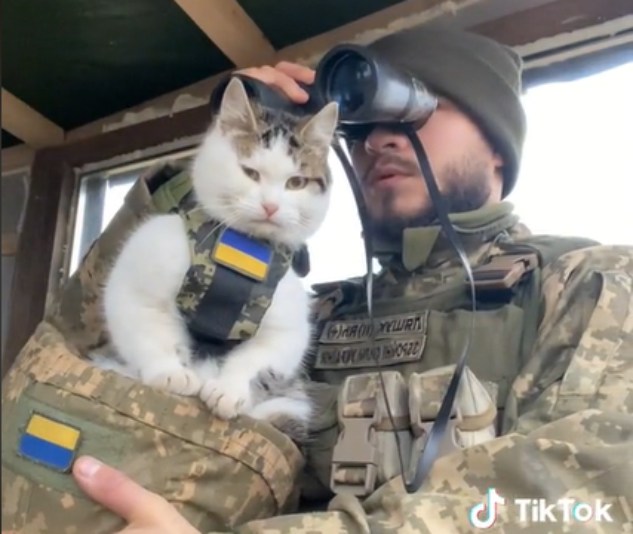 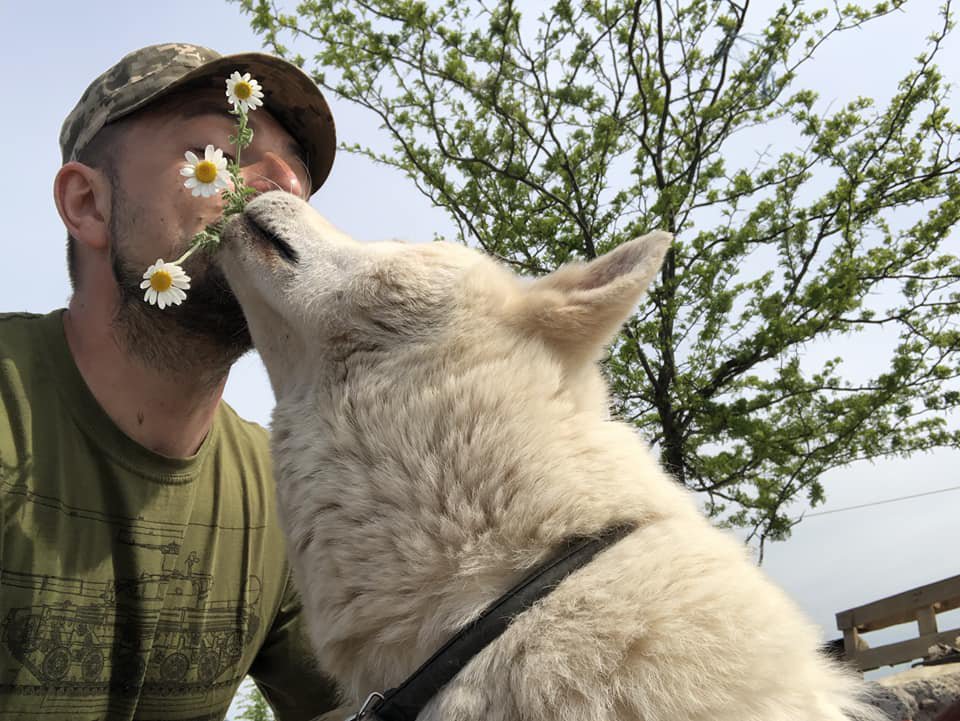 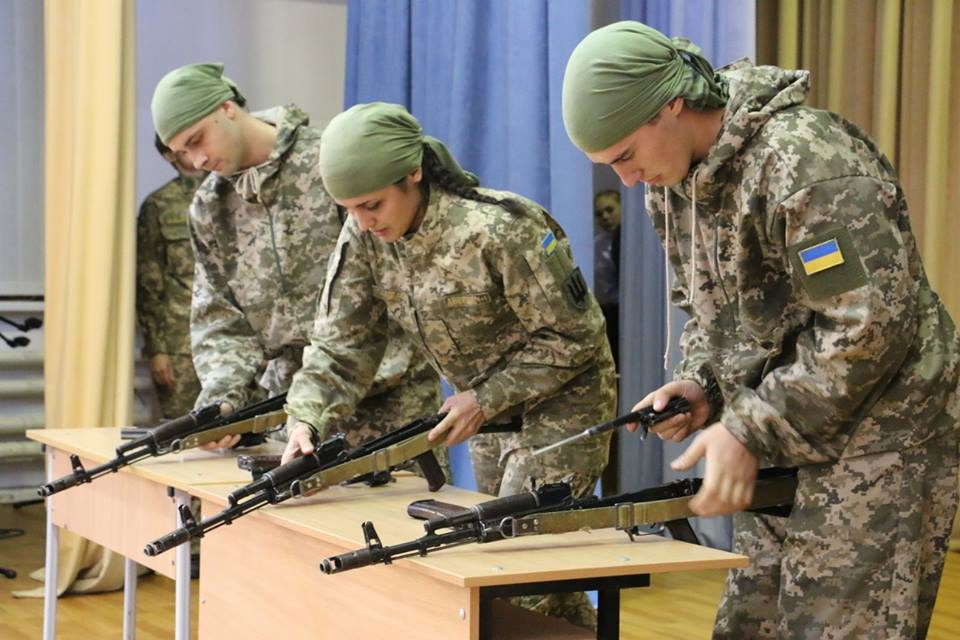 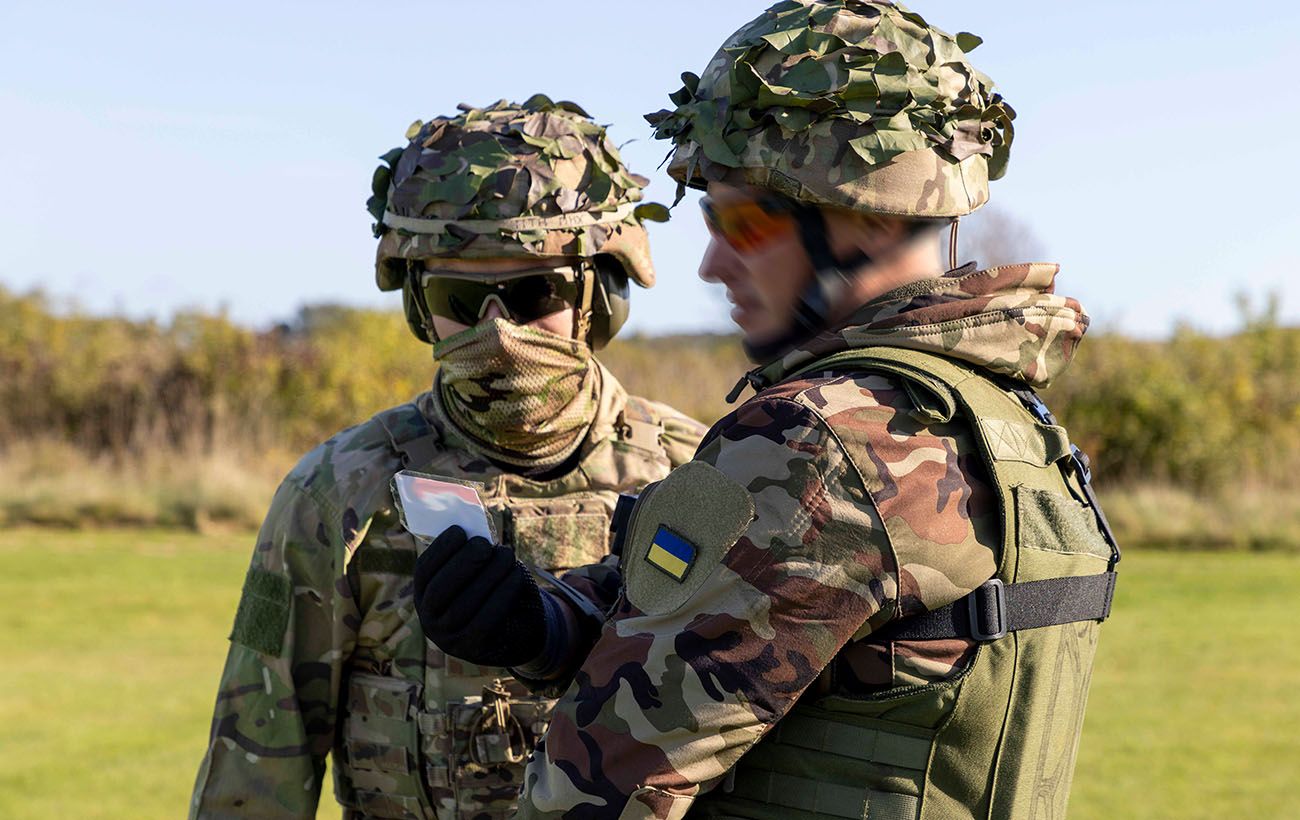 Козацька молодь постійно розвивала свої природні здібності за допомогою таких фізичних вправ, як їзда верхи, перехід через яр чи річку по стовбуру дерева, стрибки через мотузку.
Вправні козаки хвацько рубаються шаблею дарма , що не Січ , а Майдан!
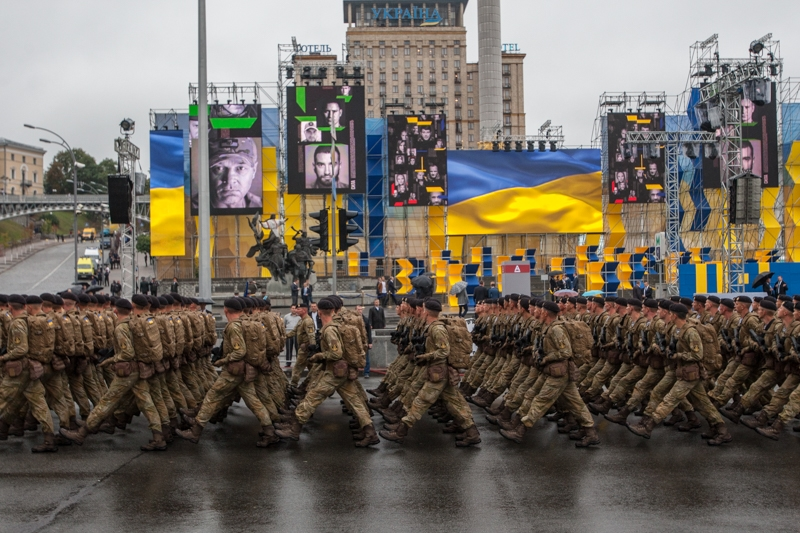 Слова «Слава Україні  —  Героям слава» наразі набули особливого значення, вони адресовані тим, хто зі зброєю в руках захищає східний кордон нашої держави.
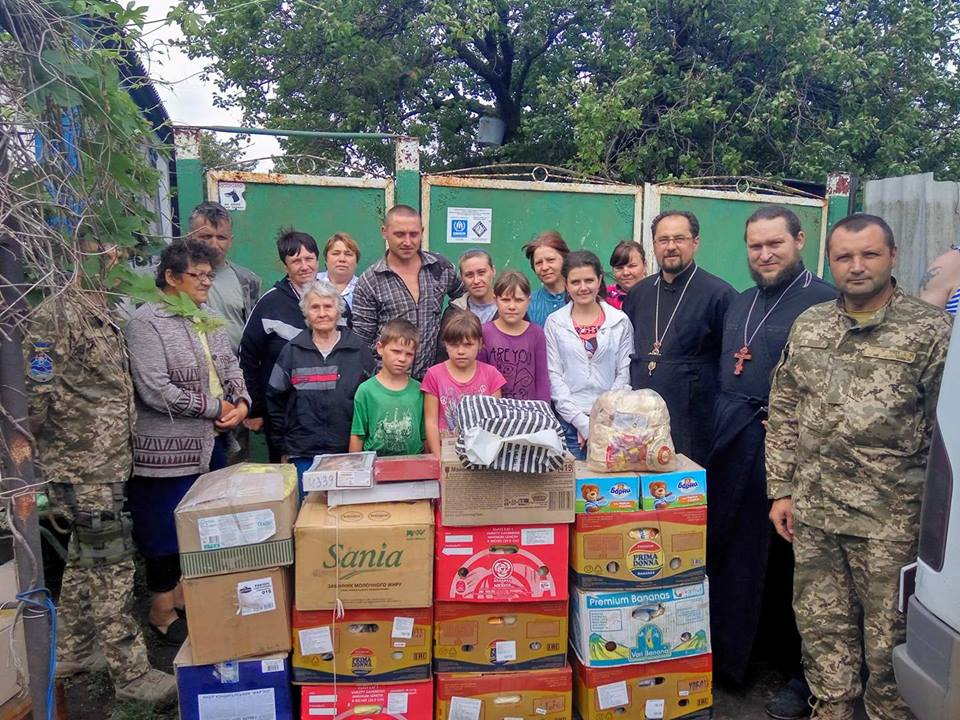 Захисниками України є не лише військовослужбовці, а й усі громадяни, які своєю сумлінною професійною і громадською діяльністю забезпечують економічний, гуманітарний, освітній й інформаційний захист держави.
  Активного розвитку набув волонтерський рух, до якого залучилися чимало українців як у межах нашої країни, так і за кордоном. Нерідко ціною власного життя вони допомагають українській армії, доставляючи до місця призначення технічне оснащення, харчі, теплі речі, амуніцію, ліки.
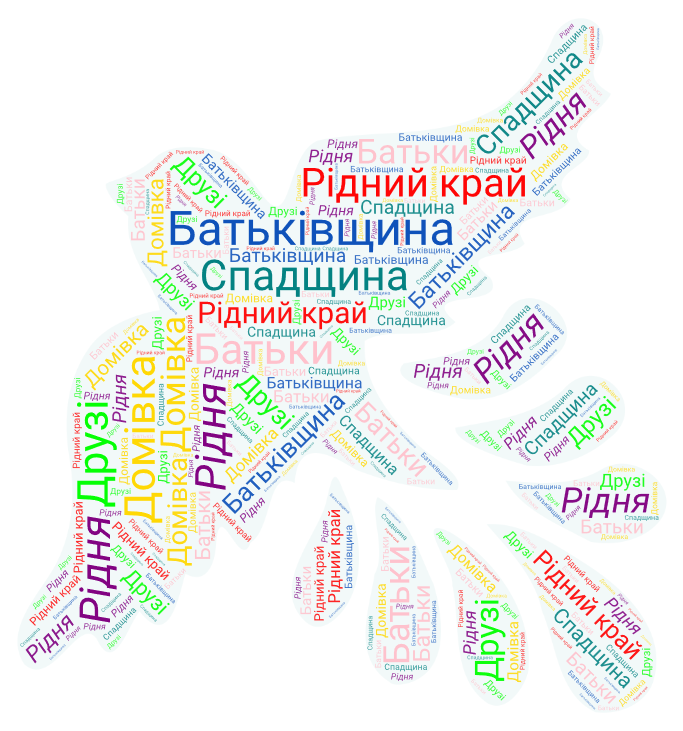 Для мене Батьківщина це
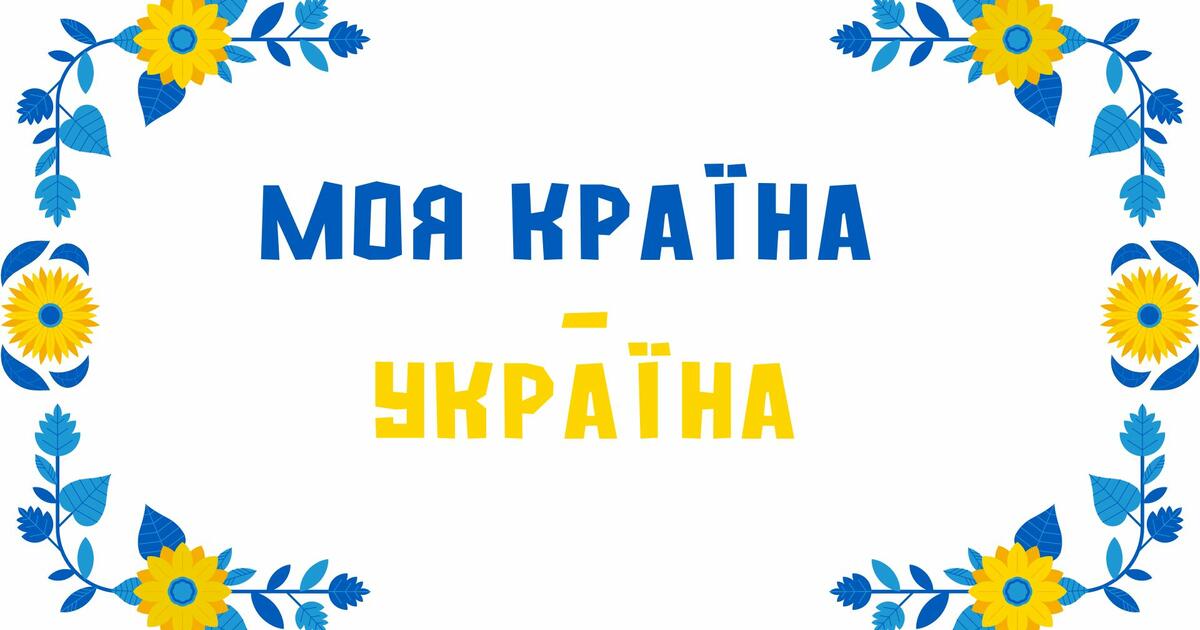 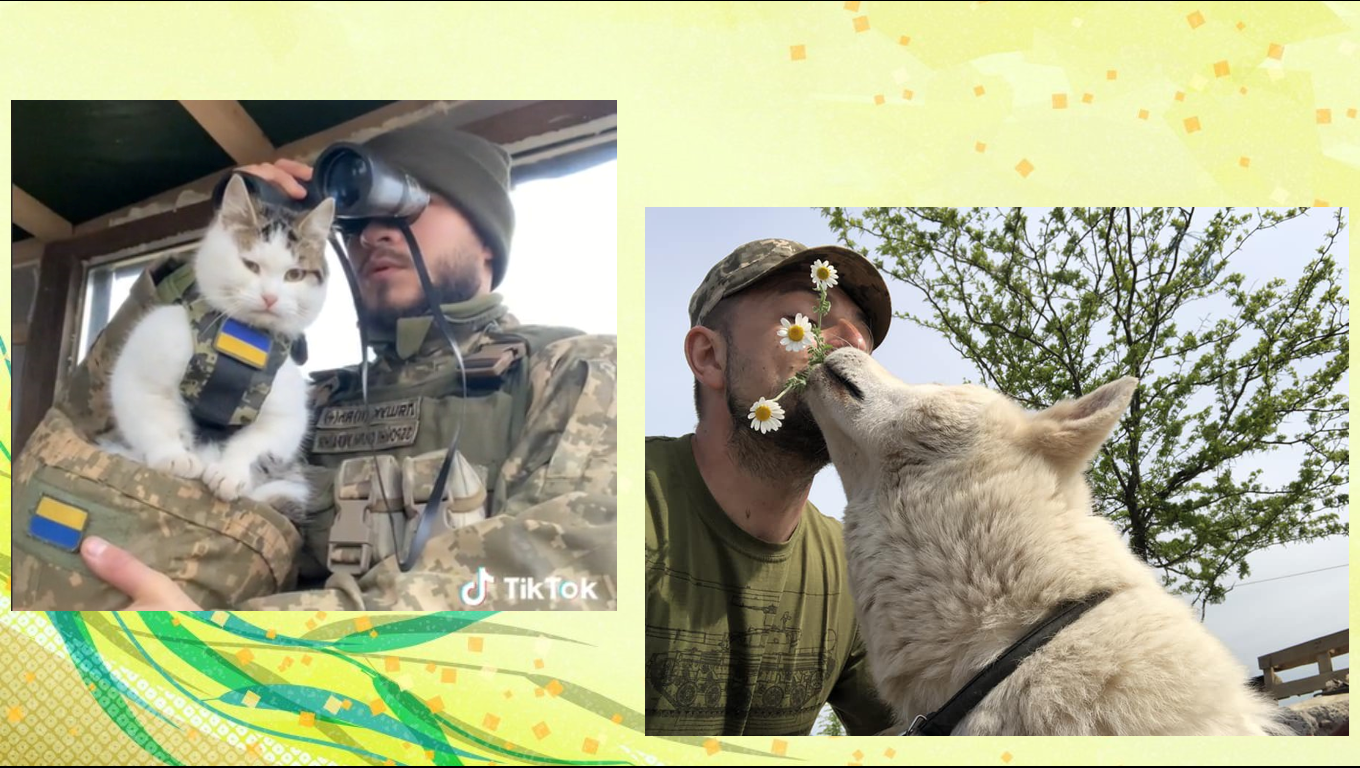 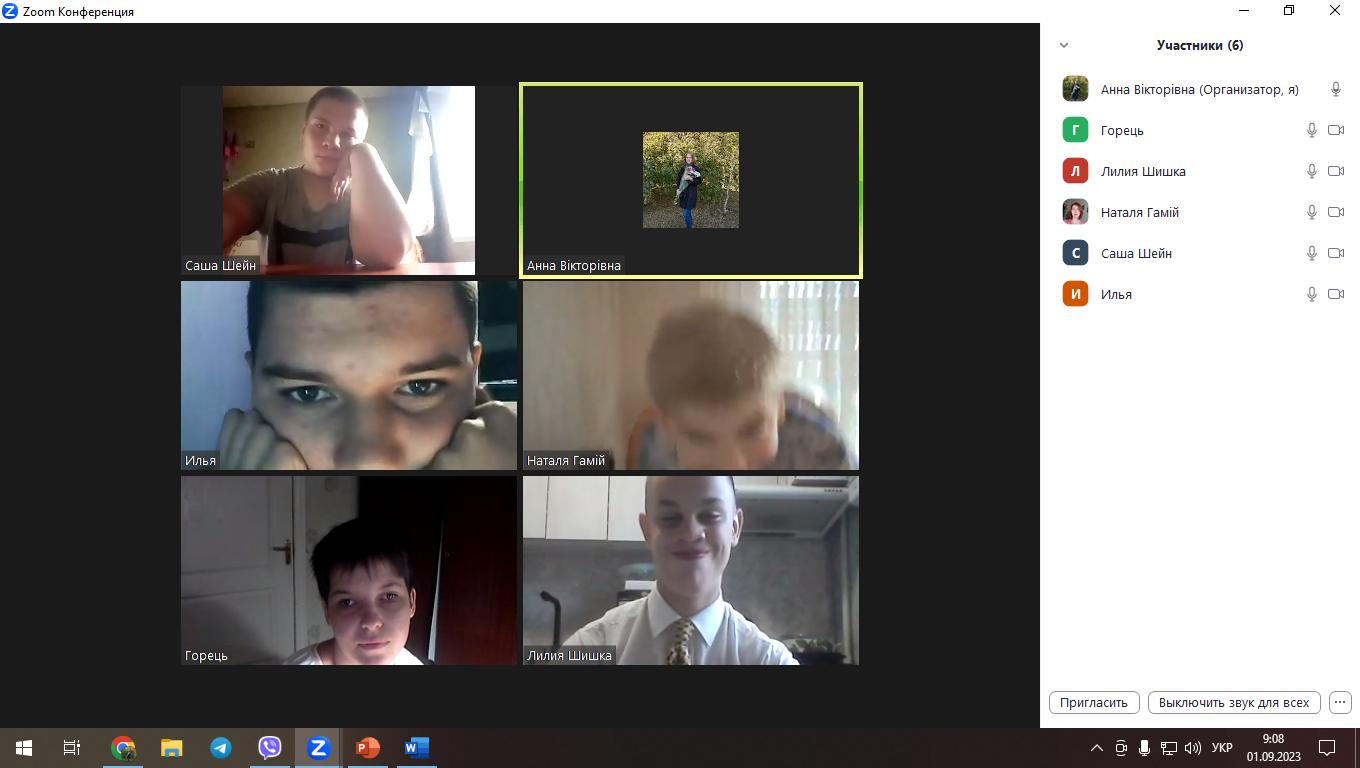 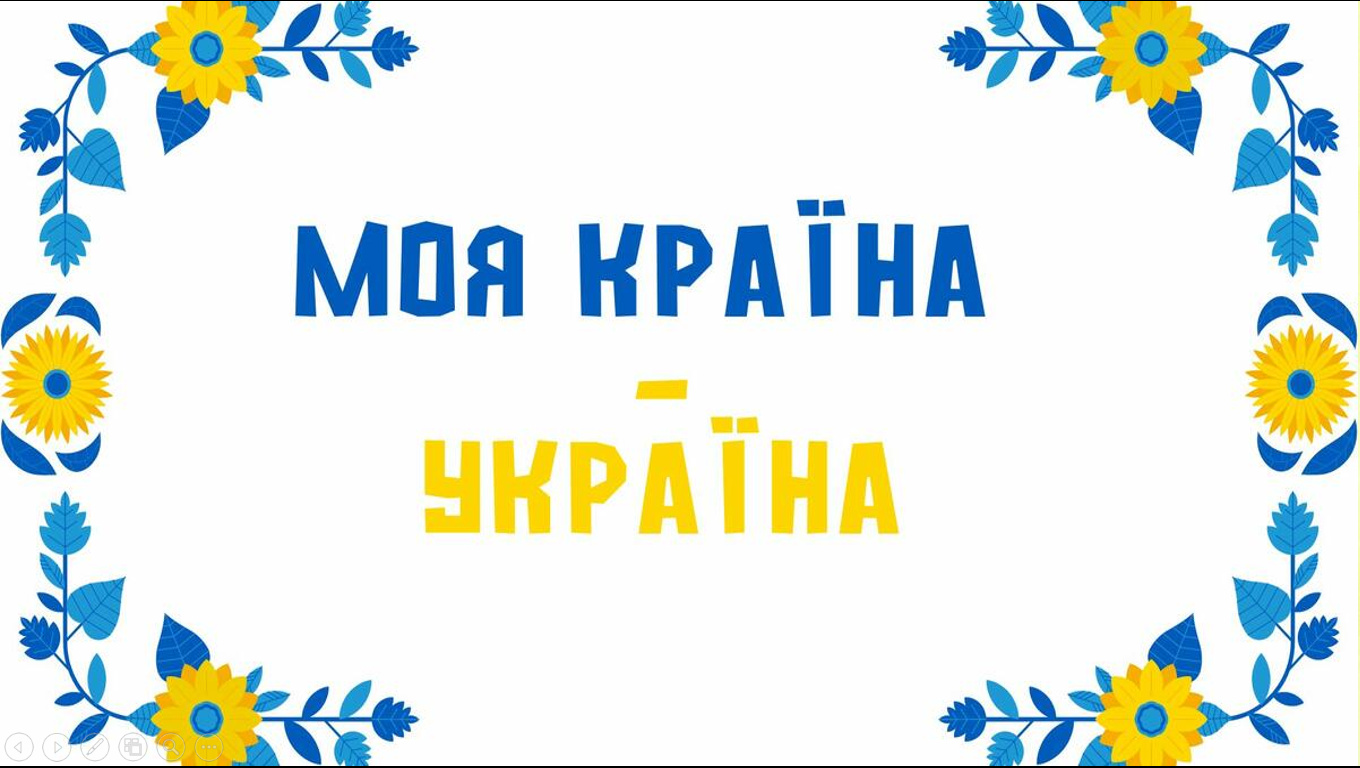 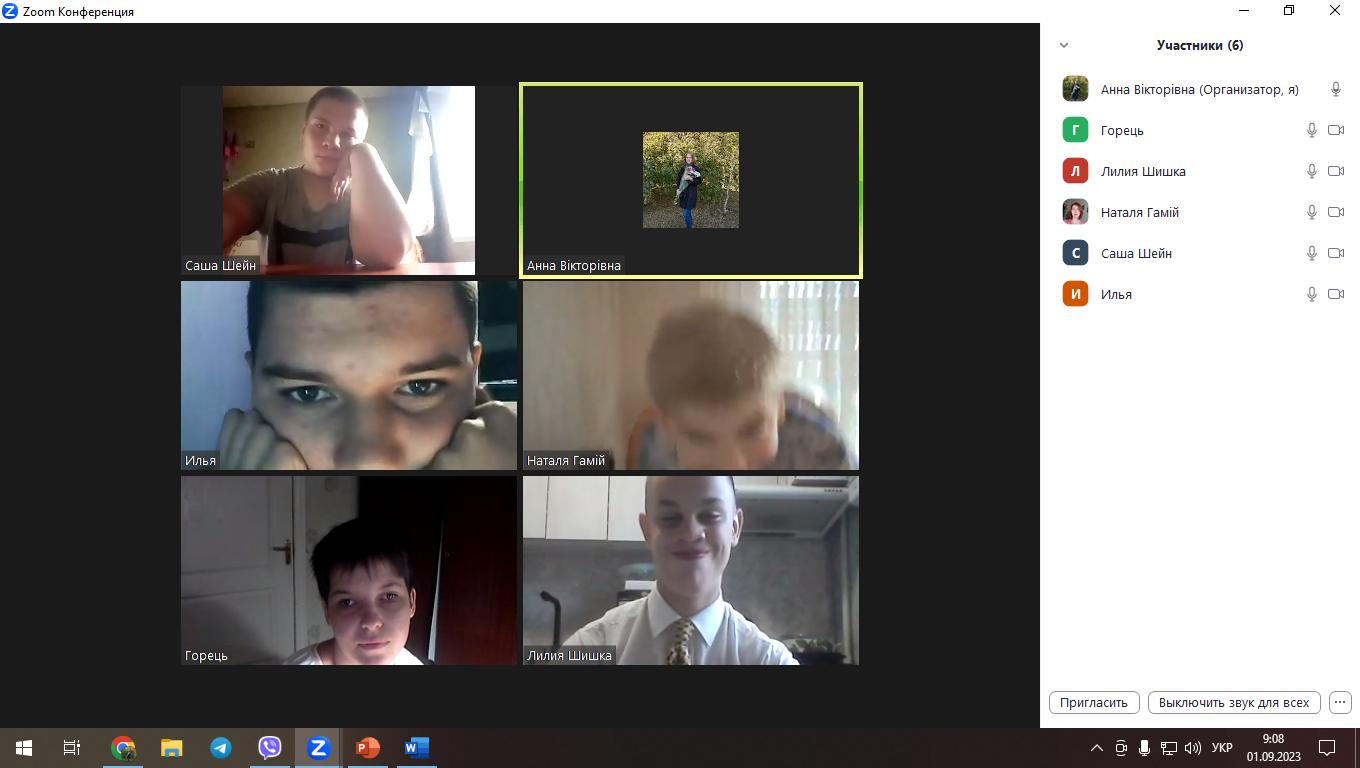